T H E  G U I D E B O O K
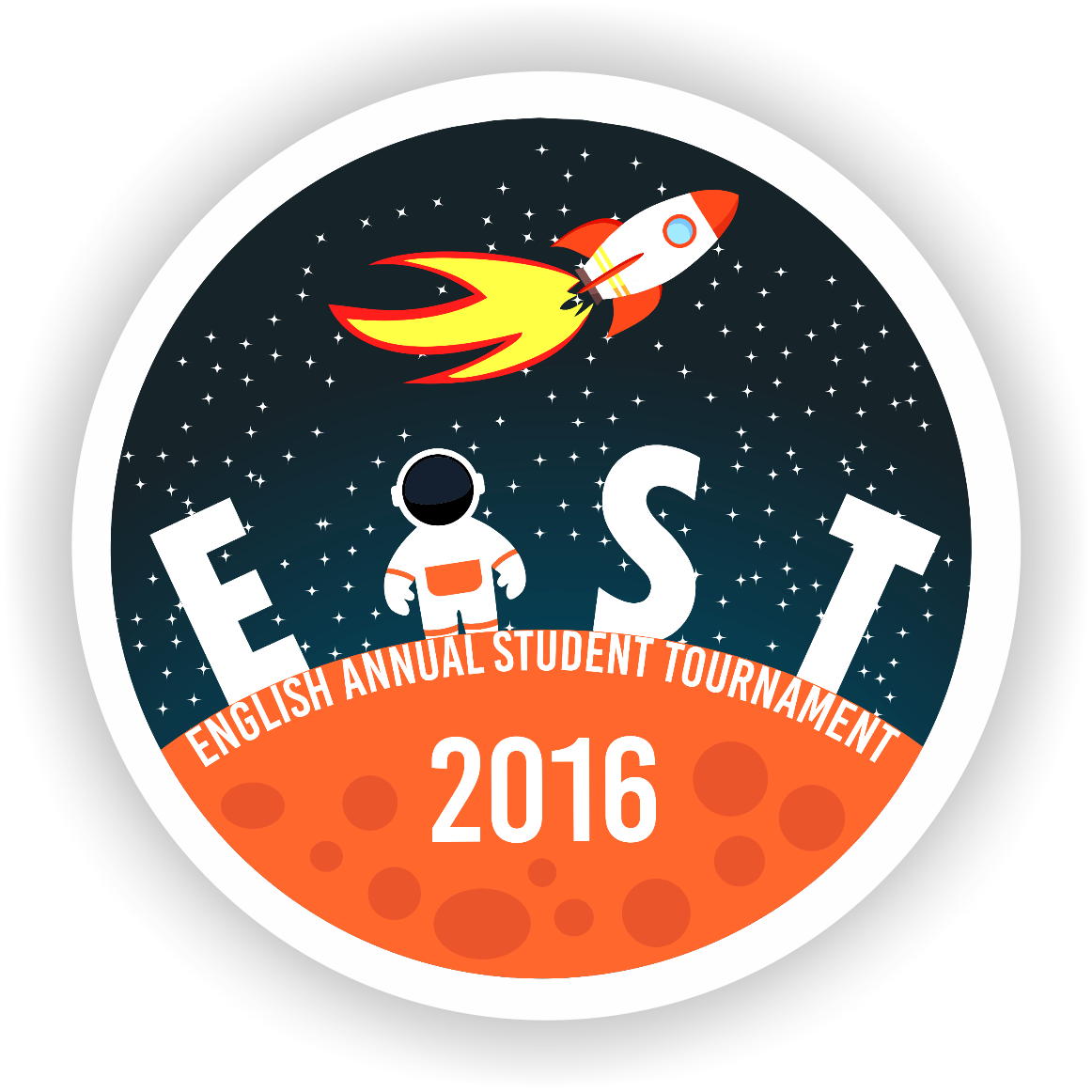 D E B A T E
- Stationary
- Personal Medicine
- School Uniform as the dress code
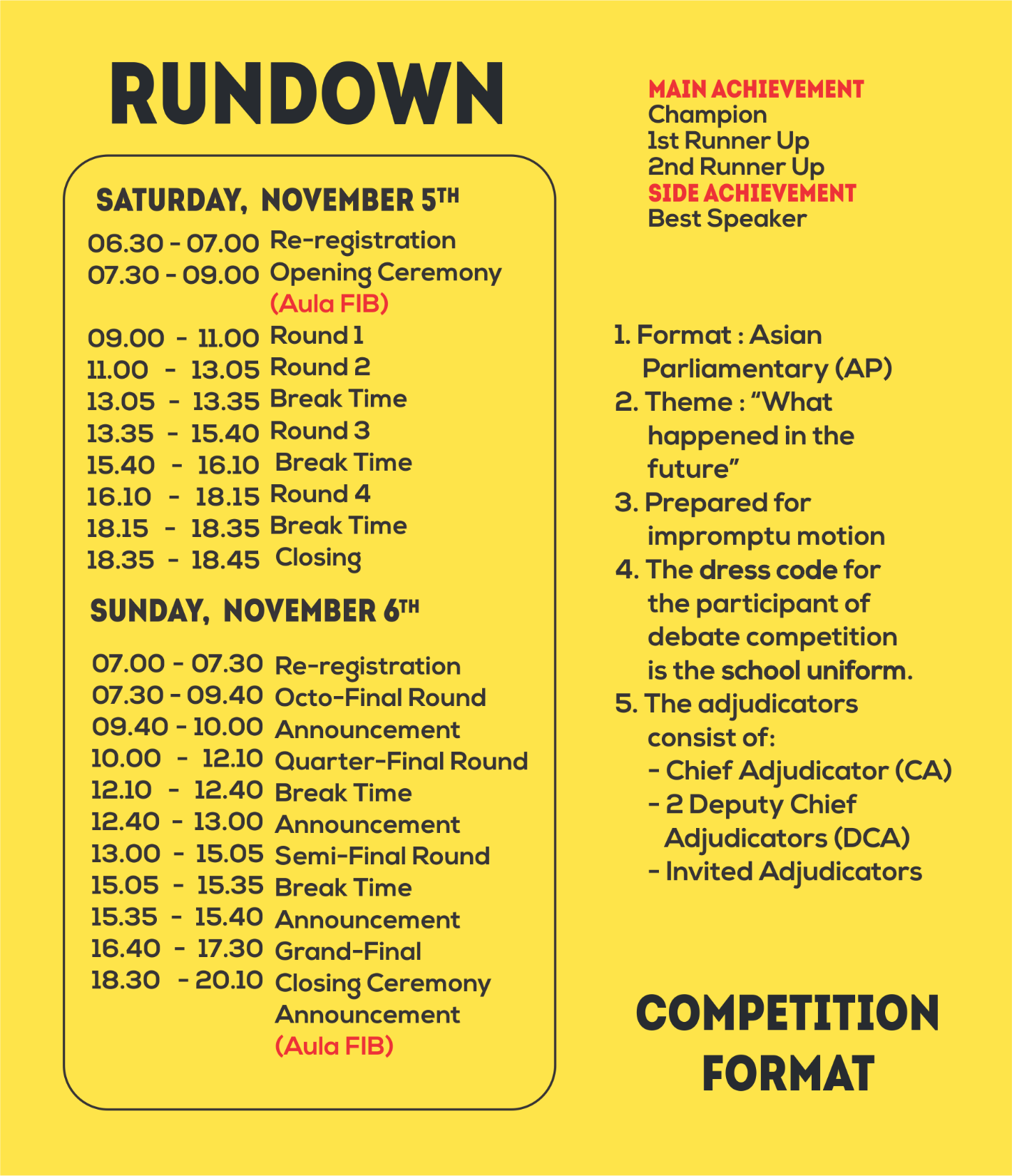 The Map
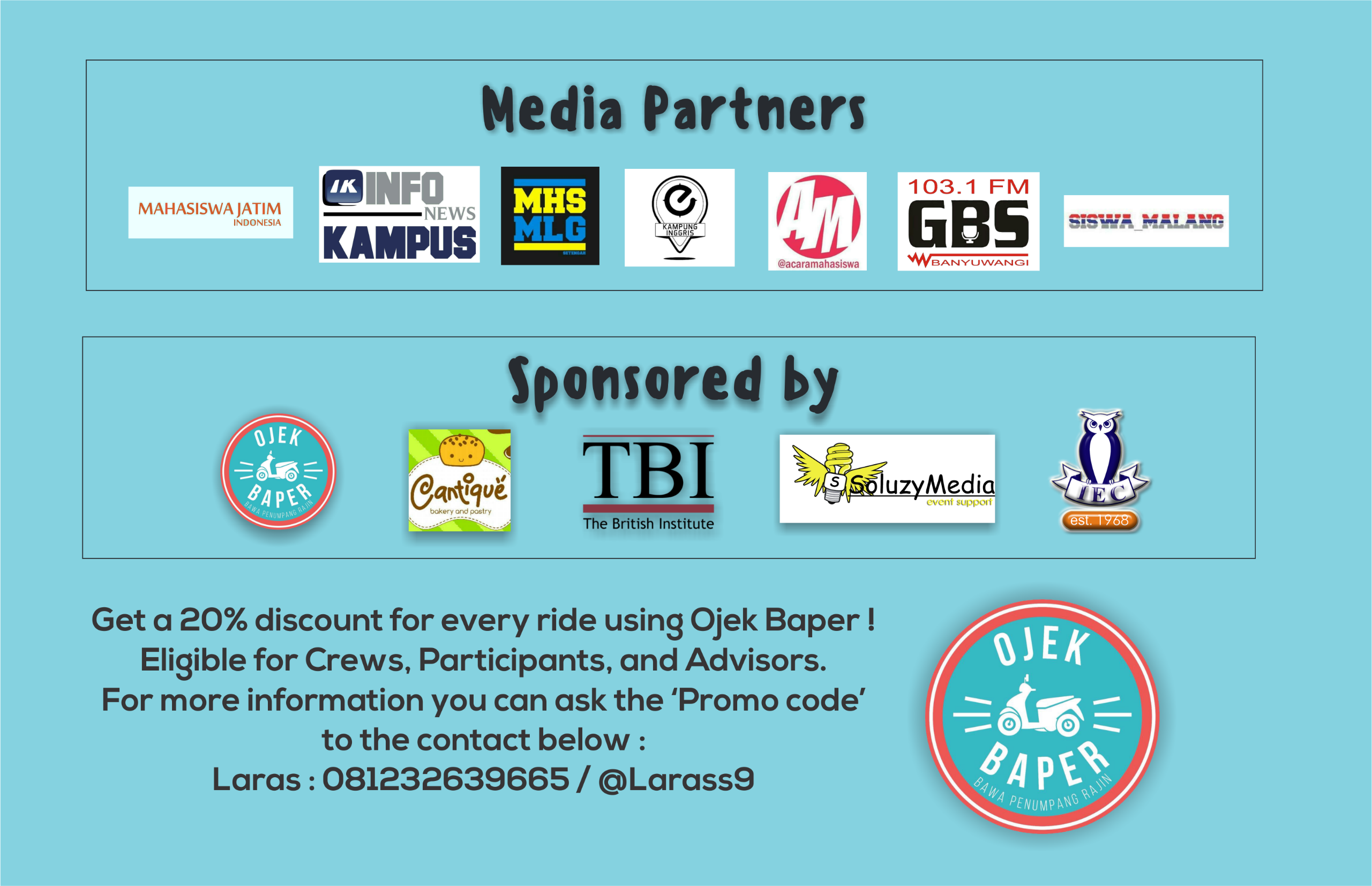 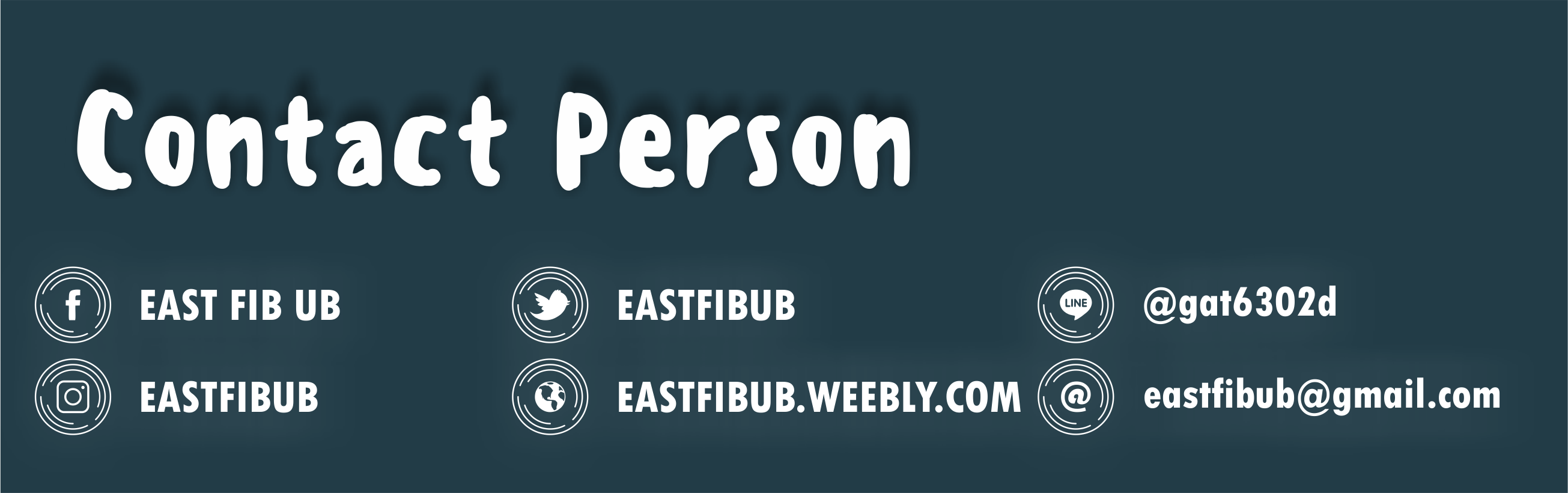